Presentation of Camille Sée 
	      High School
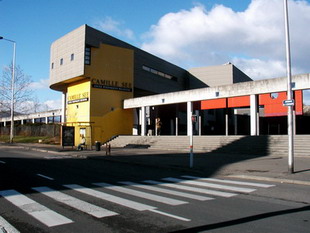 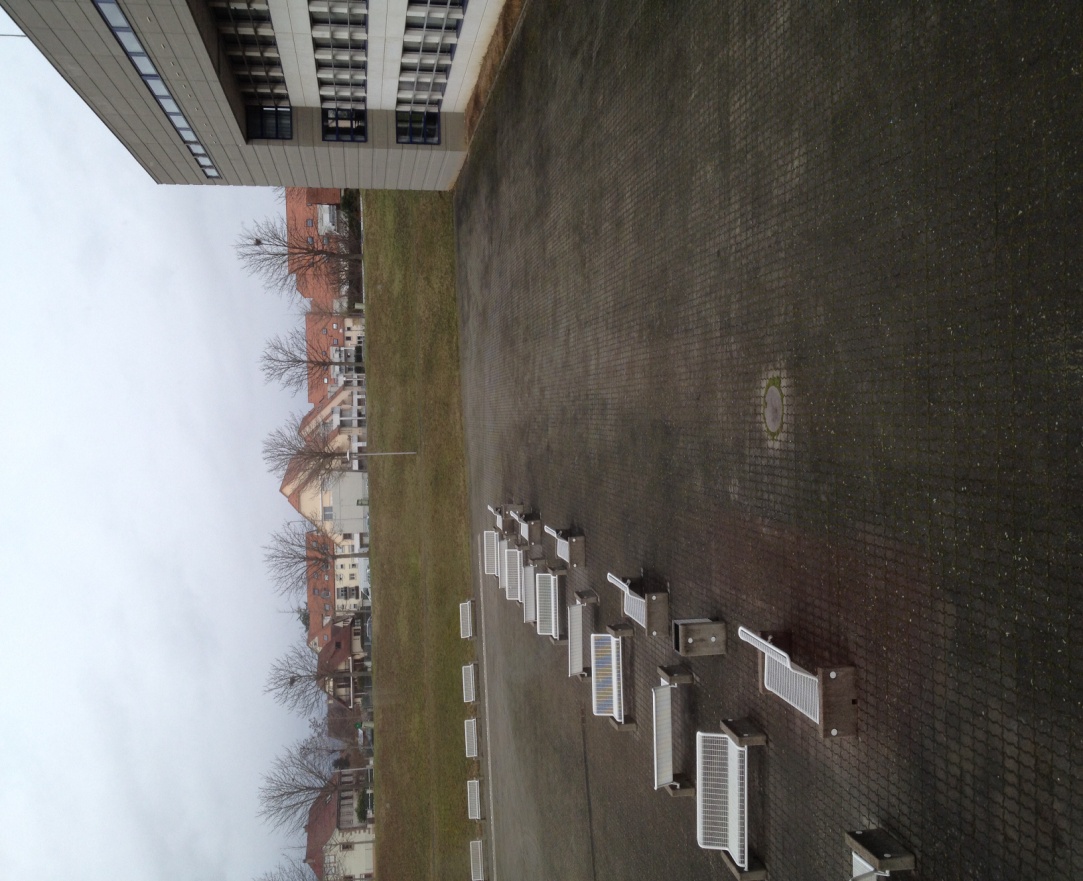 The position of our High school :
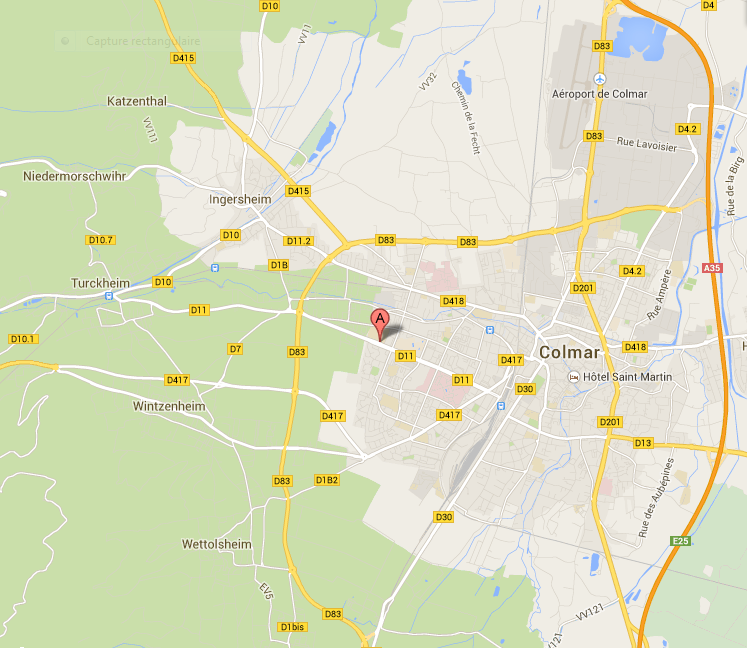 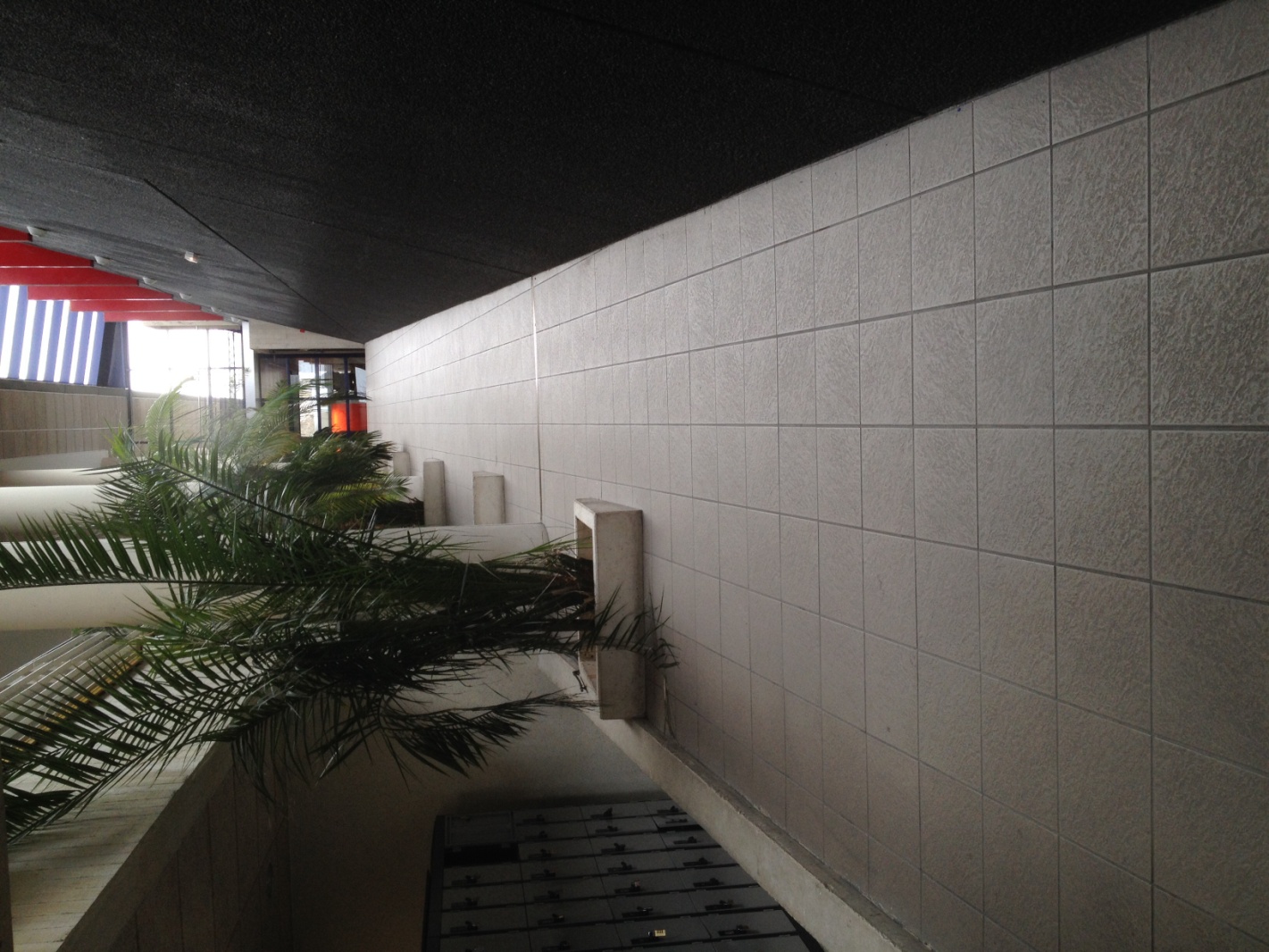 Hall
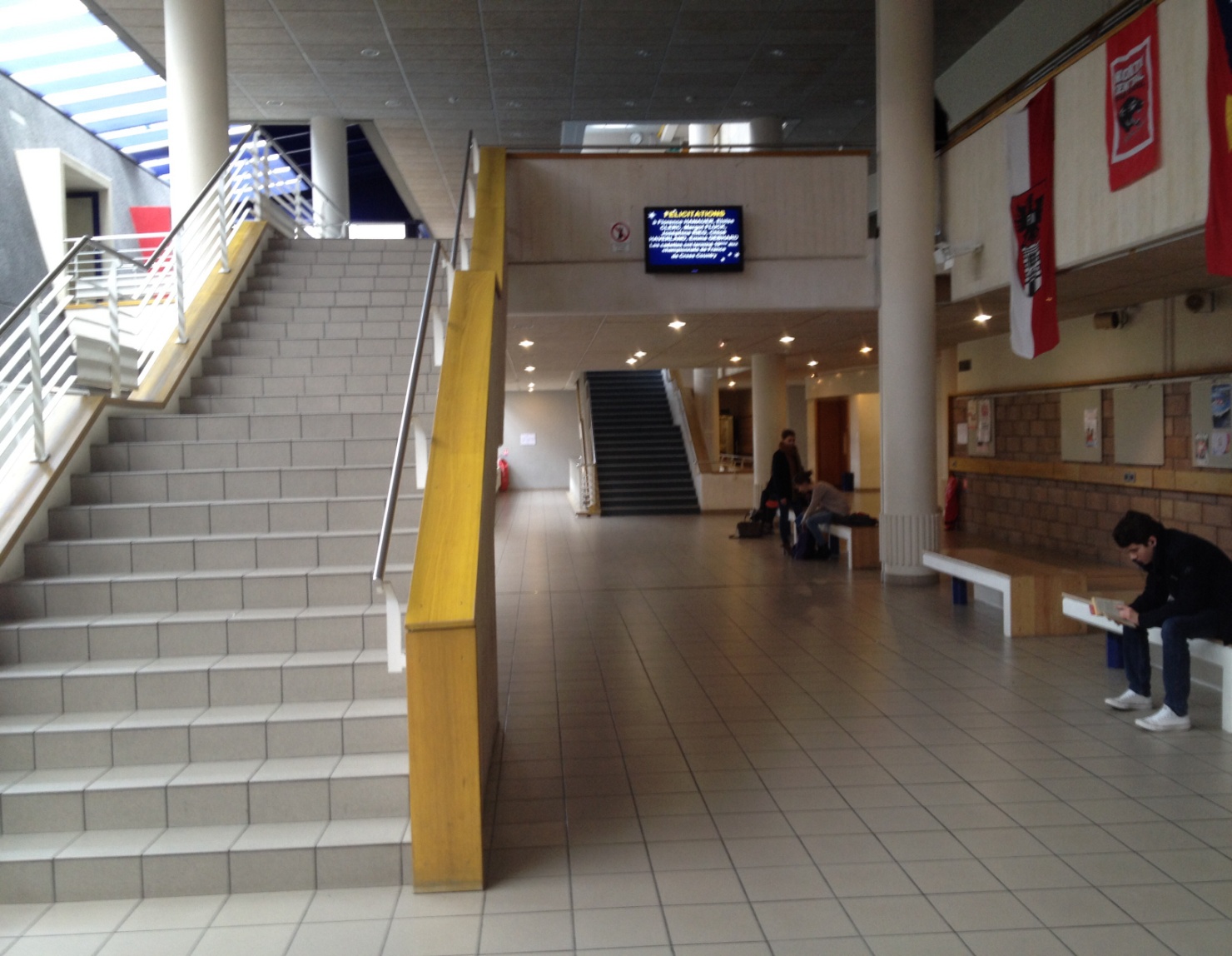 The administration
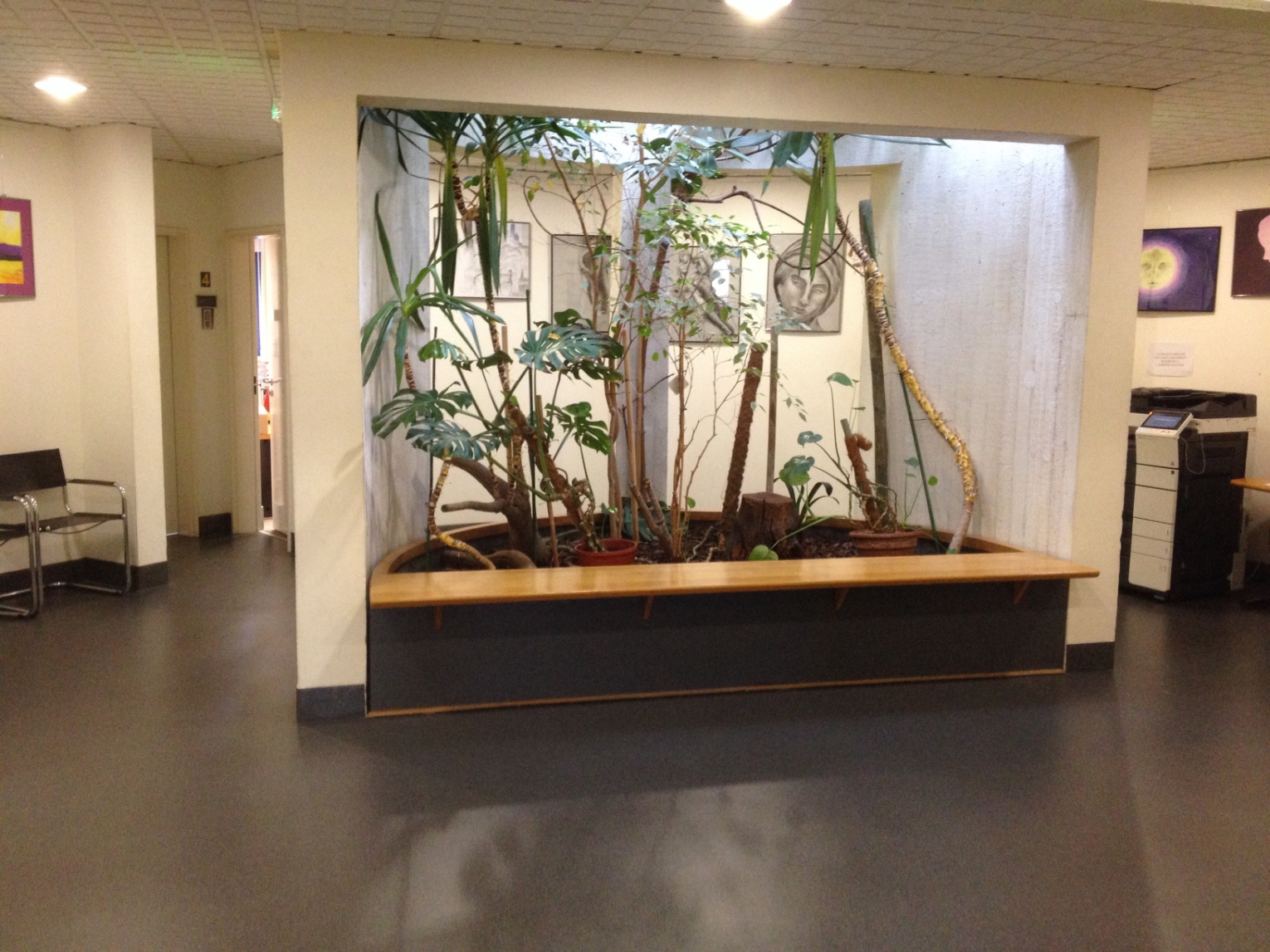 Laboratory rooms
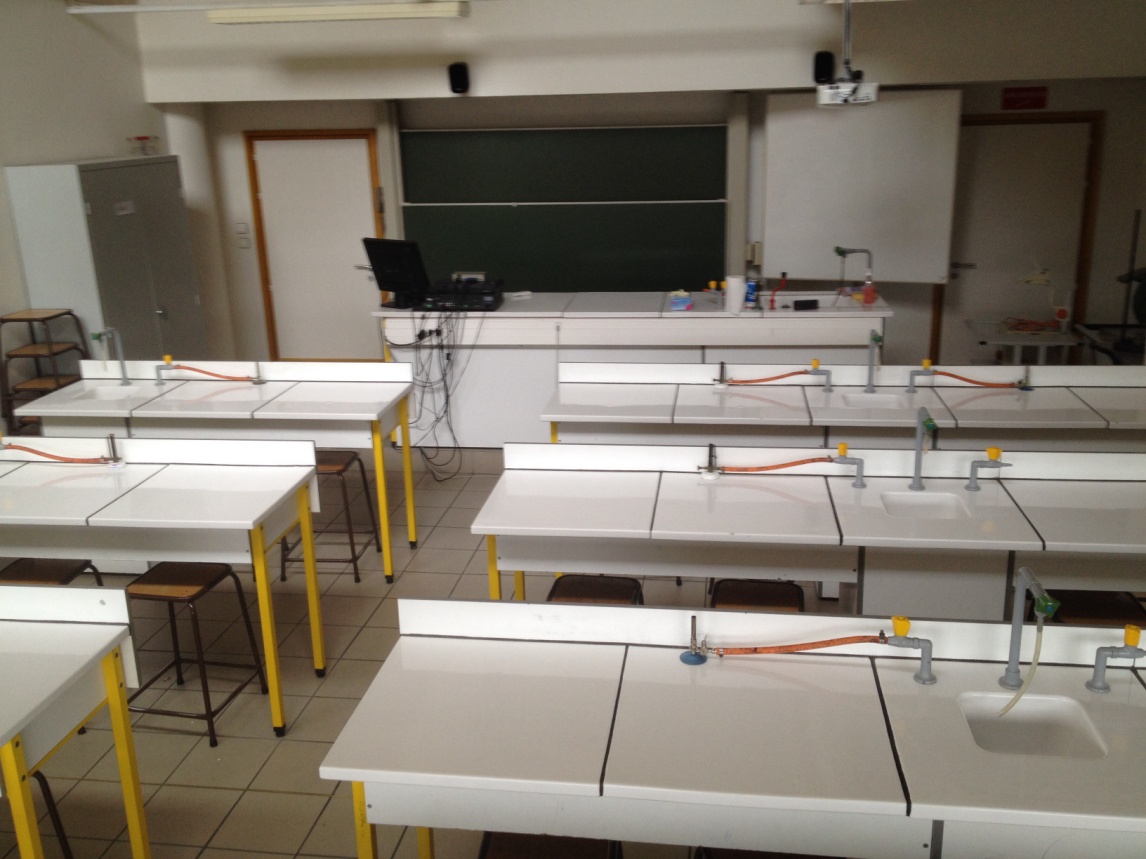 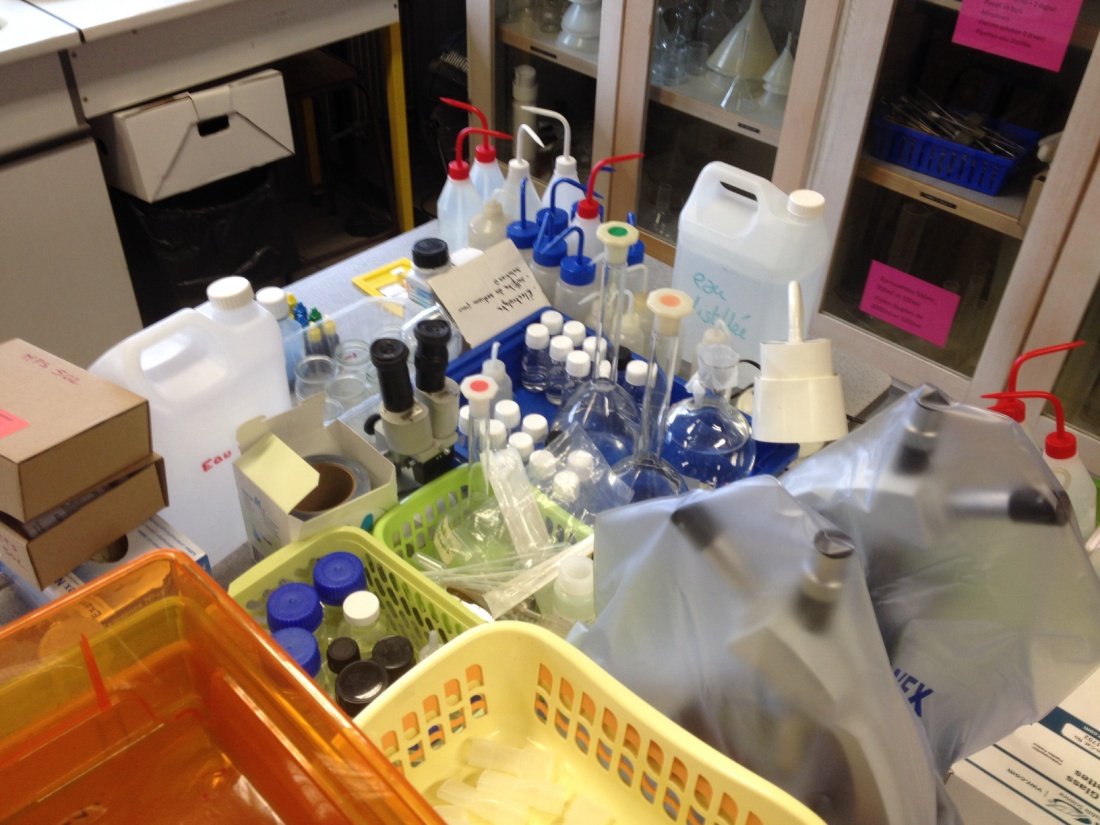 Music room
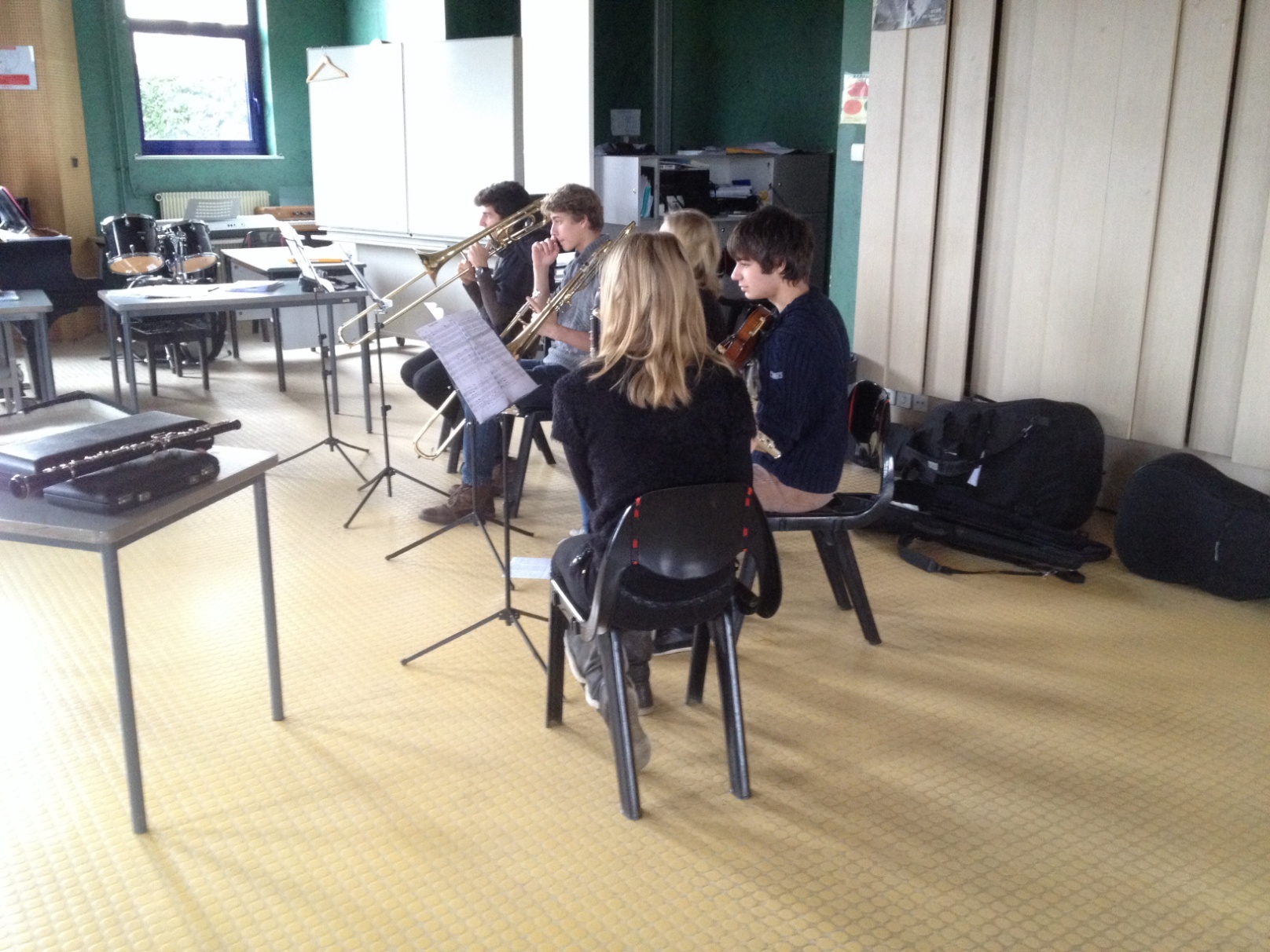 Library
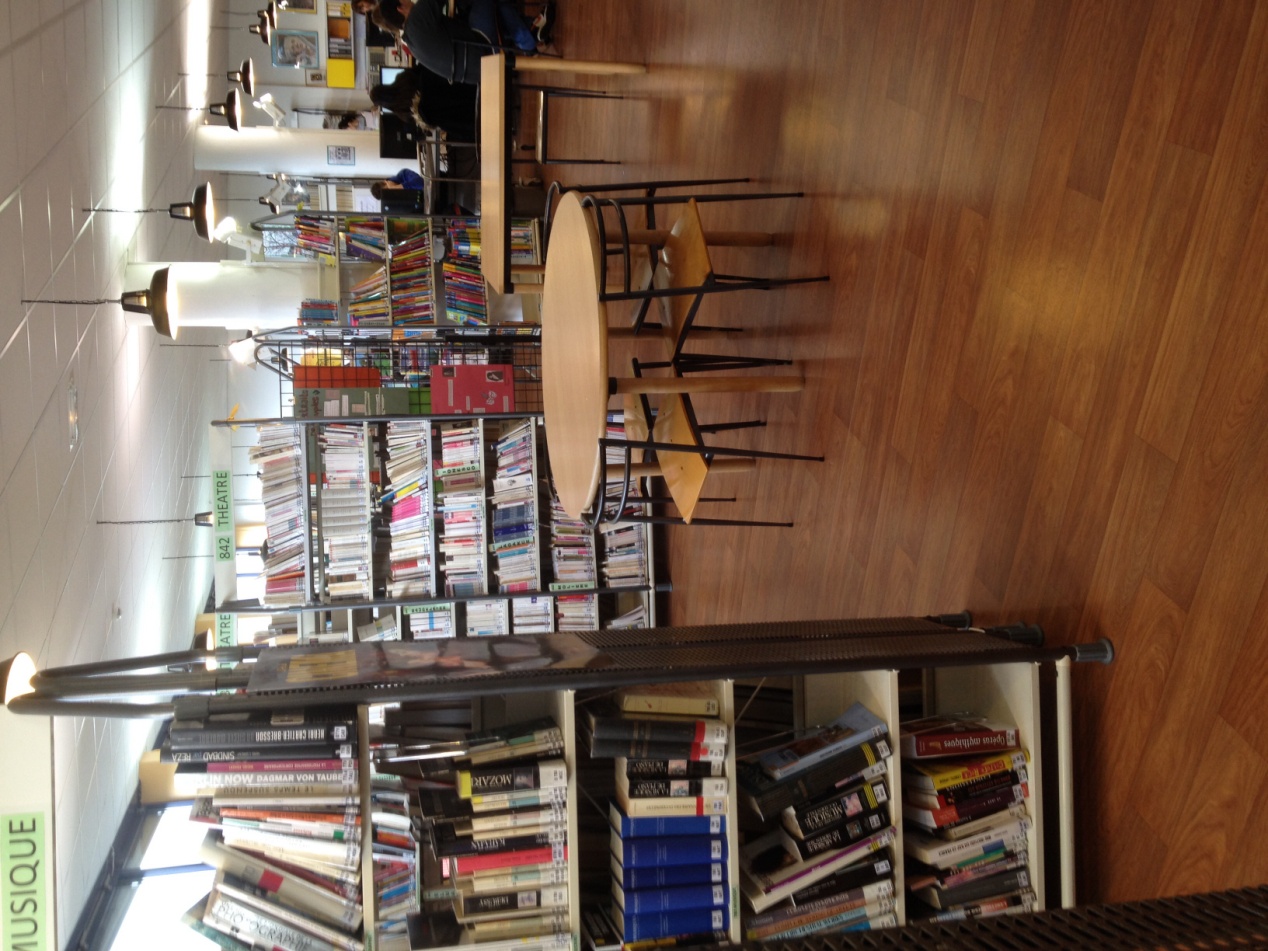 We can learn other language : 

-Arabic 		- Turkish
-Chinese 
-Portuguese 
-Latin
-Greek 

And we all have a economic lesson.
We have some exploration options :

Music option 
Sport option	
Theatre option 
European option/Abibac
Visual Arts option
We have some partner : 

-The United States
-Ireland
-Finland
-Germany
-Austria 
- And soon Norway
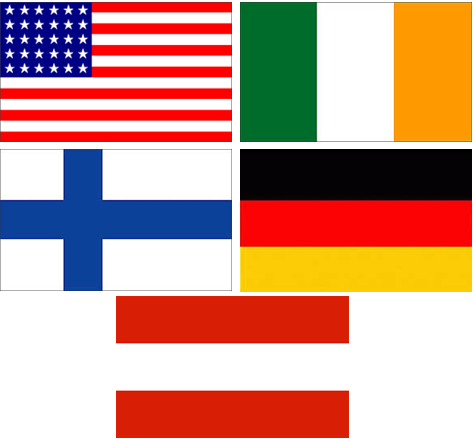